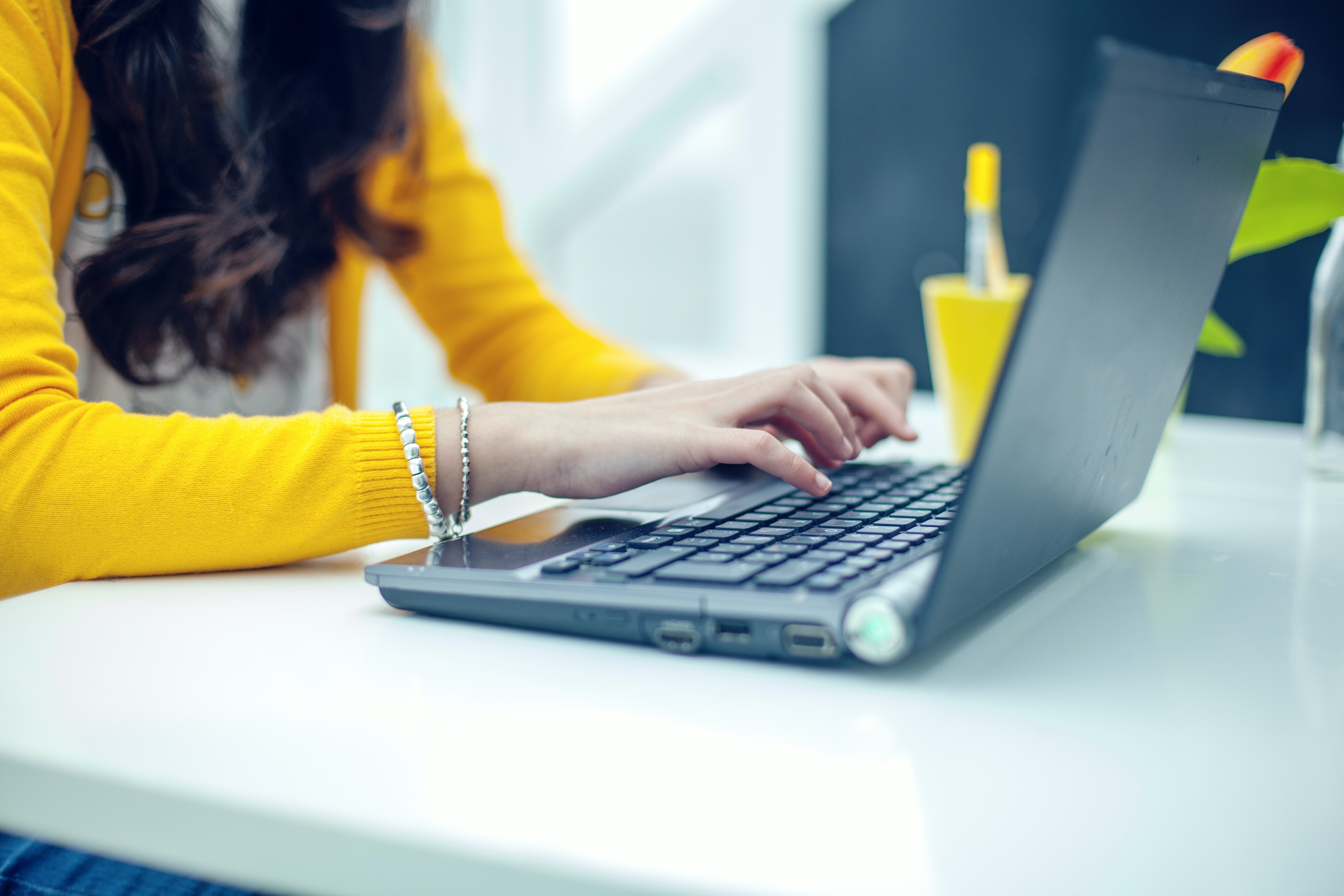 Werksessie Open op Orde
18 mei 2021
Mariëlle Slooff & Henk Doller
Dagvoorzitters
18 mei 2021
Opening en inleiding
Jacqueline Rutjens
Directeur Rijksprogramma Duurzaam Digitale Informatiehuishouding (RDDI)
2
Programma werksessie
10.00 uur		Opening en inleiding
10.15 uur		Duik in vier actielijnen
11.15 uur		Greep uit toolbox en aan de slag
12.15 uur		Lunchpauze
12.45 uur		Organiseer jouw omgeving
13.45 uur		Afronding
Werksessie Open op Orde
3
[Speaker Notes: Verschil informatiesessie en werksessie]
Rijksbrede verbeteroperatie informatiehuishouding
Probleemanalyse
Generiek actieplan (1 april 2021)
Nulmeting per organisatie (1 december 2021)
Specifiek actieplan (1 juli 2021)
Beoordeling plannen (na 1 juli 2021)
Verdeling financiële middelen 
Uitvoering generieke (centraal) en specifieke (decentraal) projecten/ activiteiten
Werksessie Open op Orde
4
[Speaker Notes: Als gevolg hiervan is de Rijksbrede verbeteroperatie Open op Orde gestart. In hoofdstappen ziet deze operatie er als volgt uit.]
Verbeteroperatie kent 4 actielijnen
Vier probleemgebieden geïdentificeerd -> vier actielijnen
Actieplan bevat activiteiten voor iedere actielijn
Integrale aanpak om samenhang te borgen is essentieel
Actielijnen met visies:
Informatie professionals en medewerkers
Werkprocessen
Informatiesystemen
Bestuur en naleving
Werksessie Open op orde
5
[Speaker Notes: N.a.v. vier problemen ook 4 actielijnen opgezet]
Vragen in MentimeterGa naar www.menti.comVul code in: 8937 8321
Werksessie Open op Orde
6
Lunchpauze
12.30-12.55 uur
7
Organiseer jouw omgeving
Samen ontdekken hoe je slim organiseert zodat je snel en efficiënt tot kwalitatief goed resultaat komt.
Werksessie
8
Eerst wat wijze lessen van succesvolle mensen
David Yoffie & Michael Cusumano bestudeerden Bill Gates, Andy Grove en Steve Jobs
Bedrijfsstrategieën blijken verrassend veel op elkaar te lijken
Vijf lijfregels:
Kijk vooruit, redeneer terug
Zet hoog in, zonder het bedrijf op het spel te zetten
Bouw platformen én ecosystemen, niet alleen producten
Benut hefboomwerking en kracht – beoefen judo én sumo
Modelleer de organisatie rond je persoonlijke anker
Werksessie Open op orde
9
[Speaker Notes: Microsoft, Intel en Apple]
Bill Gates: ‘Een slechte strategie zal, hoe goed je informatie ook is, hoe dan ook mislukken. En een rammelende uitvoering zal een goede strategie de nek omdraaien.’
Werksessie
10
[Speaker Notes: Goed denkwerk én goede uitvoering!]
Wat kunnen we hiervan gebruiken?
Vooruitkijken en terugredeneren
Zet hoog in om invloed te hebben op het resultaat
Bouw community’s om maximaal met elkaar te presteren
Beweeg mee waar het kan en wees krachtig als het nodig is
Ken jezelf, focus op de gebieden waar je in uitblinkt en deel dit
Houd zicht op het geheel, reserveer tijd voor nadenken en leren
Werksessie Open op orde
11
[Speaker Notes: Vooruitkijken en terugredeneren om te bepalen welke stappen ze moeten nemen om daar te komen]
Verbeteropgave voor hele organisatie, betrek direct alle disciplines
#
Door verantwoordelijkheid direct te verdelen activeer je eigenaarschap
#
Organiseer direct samenwerking en verbinding
Door verschillende brillen naar vraagstuk kijken levert nieuwe inzichten op
#
Ideeën kun je vooraf toetsen op haalbaarheid
#
Penvoerder is ook  procesbegeleider
#
Informatiesessie Open op Orde
12
Reken terug van 1 juli 2021 en bepaal dan per week wat er moet gebeuren
#
Bepaal uitdagingen die iedere organisatie heeft, haak daarna aan op projecten/ initiatieven.
#
Plan en organiseer slim
Benut alle kennis, informatie die al voor handen is (niet wiel opnieuw uitvinden)
#
Strategie en uitvoering moet even goed zijn
#
Go for it!
#
Informatiesessie Open op Orde
13
[Speaker Notes: Focus op 1 jaar,]
Wat kun je nu meteen doen?
Penvoerder Actieplan
Betrokken disciplines
Interessante andere organisaties
(Verantwoordelijke departement)
Werksessie Open op orde
14
[Speaker Notes: Stakeholder analyse
Wie heb je binnen jouw eigen organisatie nodig?
Wie heb je buiten jouw departement nodig?]
Nog 2 vragenin de Mentimeter
Informatiesessie
15
28 april 2021
Bedankt voor je bijdrage! We zien je graag weer bij een volgende sessie.Kijk voor de FAQ op  www.informatiehuishouding.nl/open-op-orde
Informatiesessie Open op Orde
16
28 april 2021
[Speaker Notes: Alle vragen worden meegenomen en uitgewerkt]